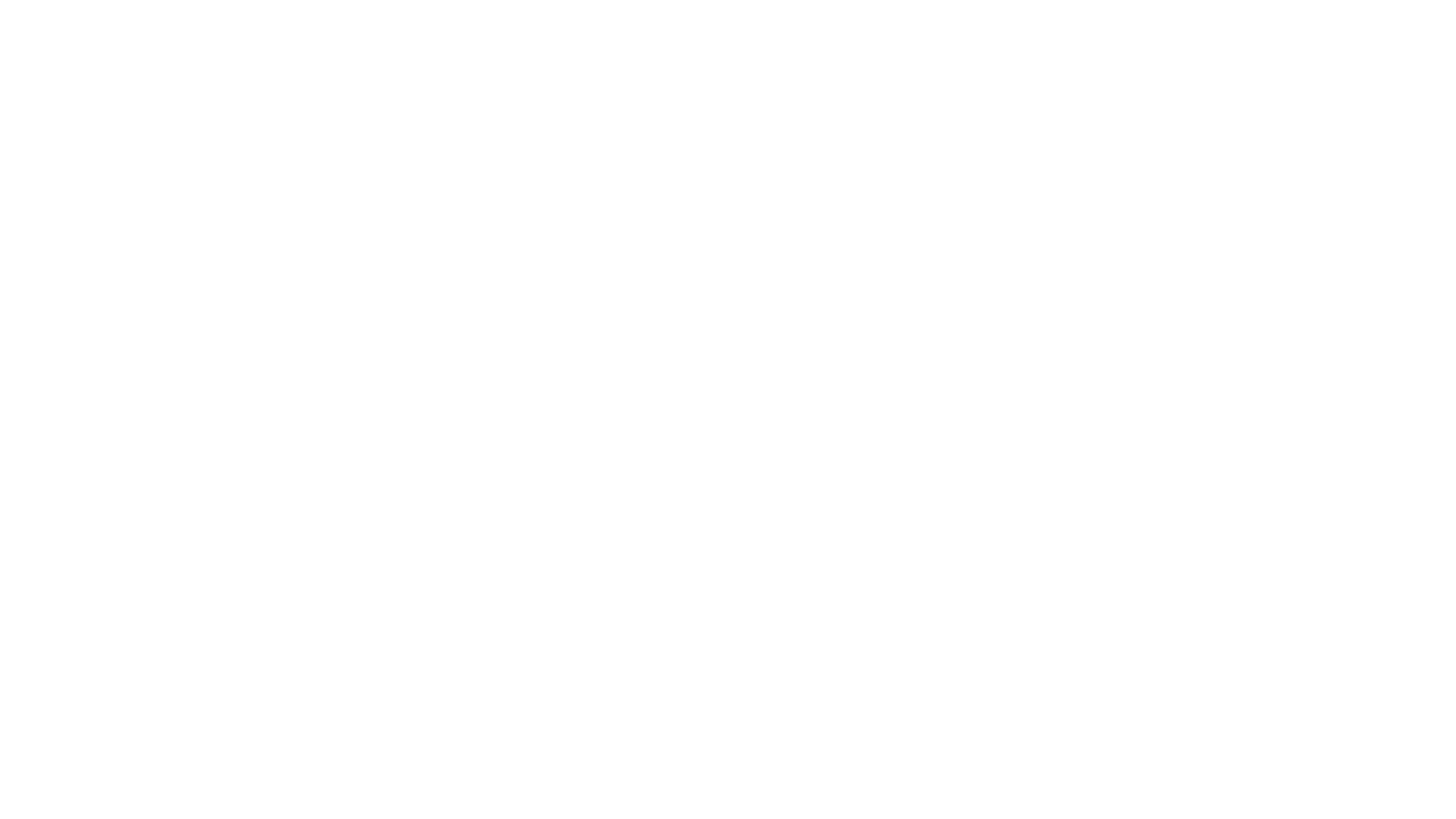 Creativity
Using creativity to enhance 
your real estate marketing

Natalie Danielson
www.clockhours.com
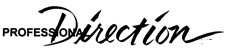 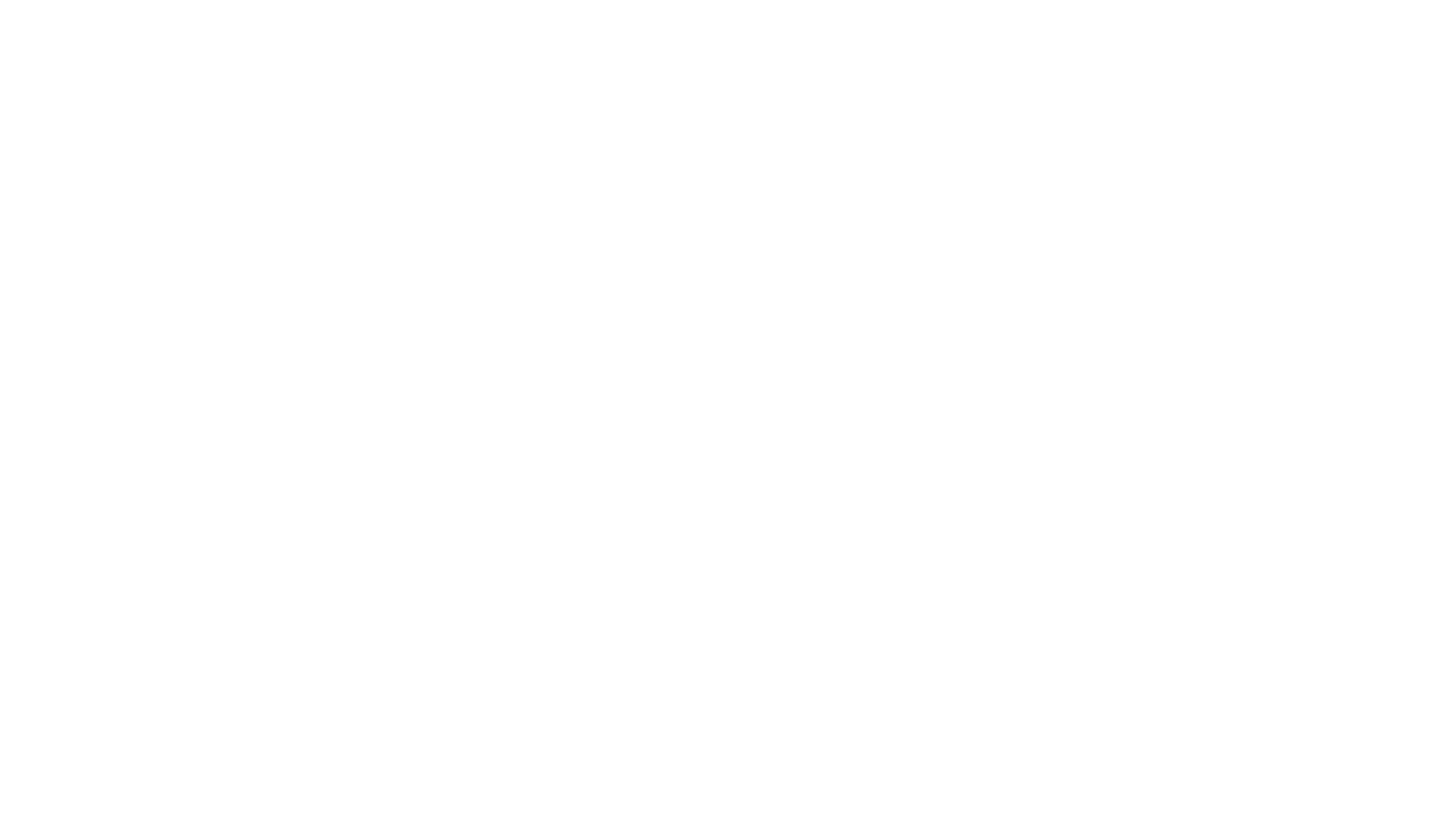 Though you might think or say you aren’t… the opposite is true!  You are Creative!  
Often, we are encouraged in our business world to find a path towards success that is similar to the path that others have taken. This can result in an attempt to be like others… do what others are doing… stay within the boundaries.  Because we are all different, we can approach our real estate business differently and listen to the voices that might say… “Why can’t I do it … this way… or my way?”  
As a result of taking this class the broker shall:
Discover what it means to be creative
Identify what gets in the way of being creative
Understand we are unique and therefore creative
Identify creativity real estate
Use creativity when communicating with clients
See advantages to challenging the status quo
You are Creative
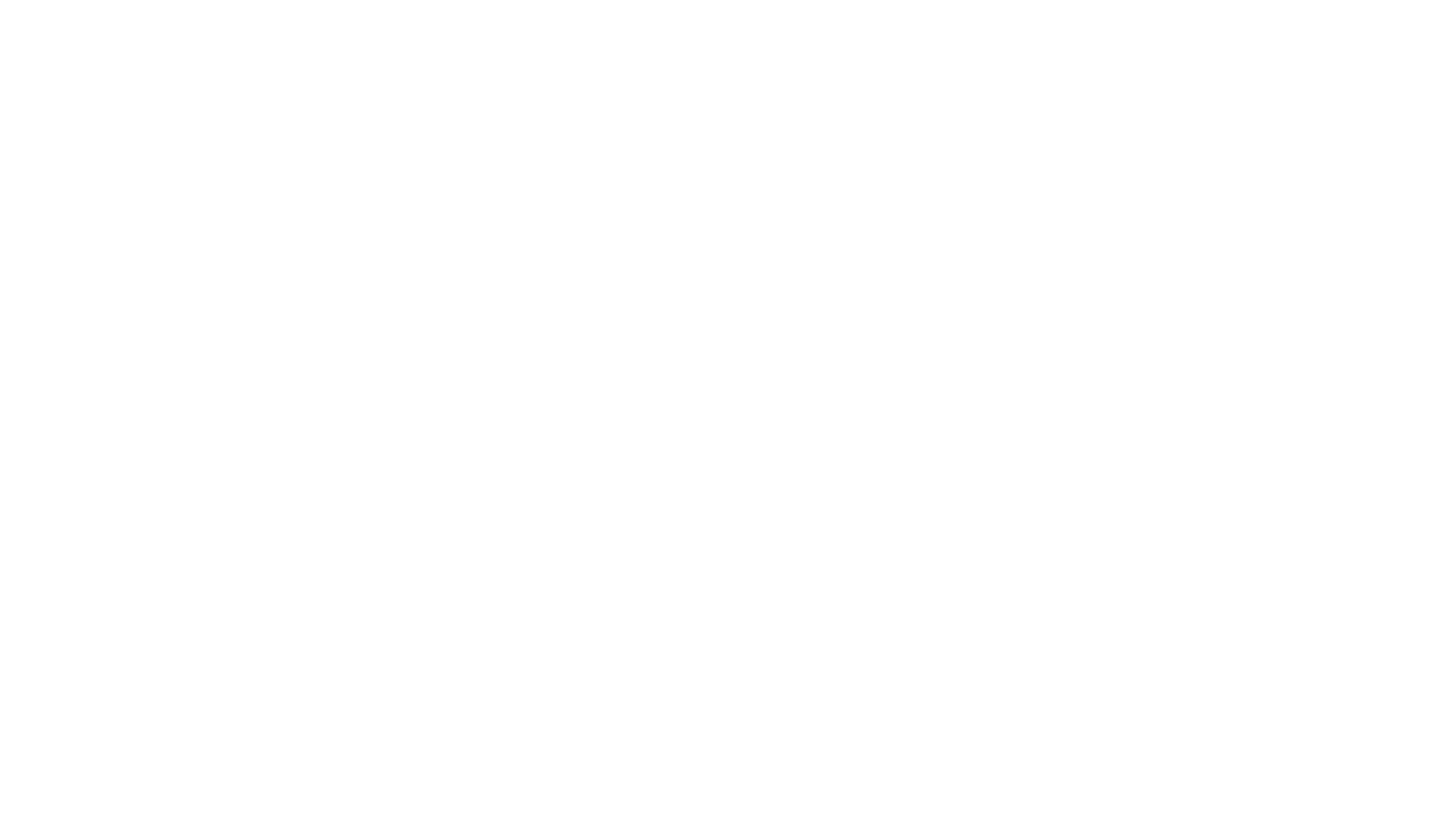 Curriculum
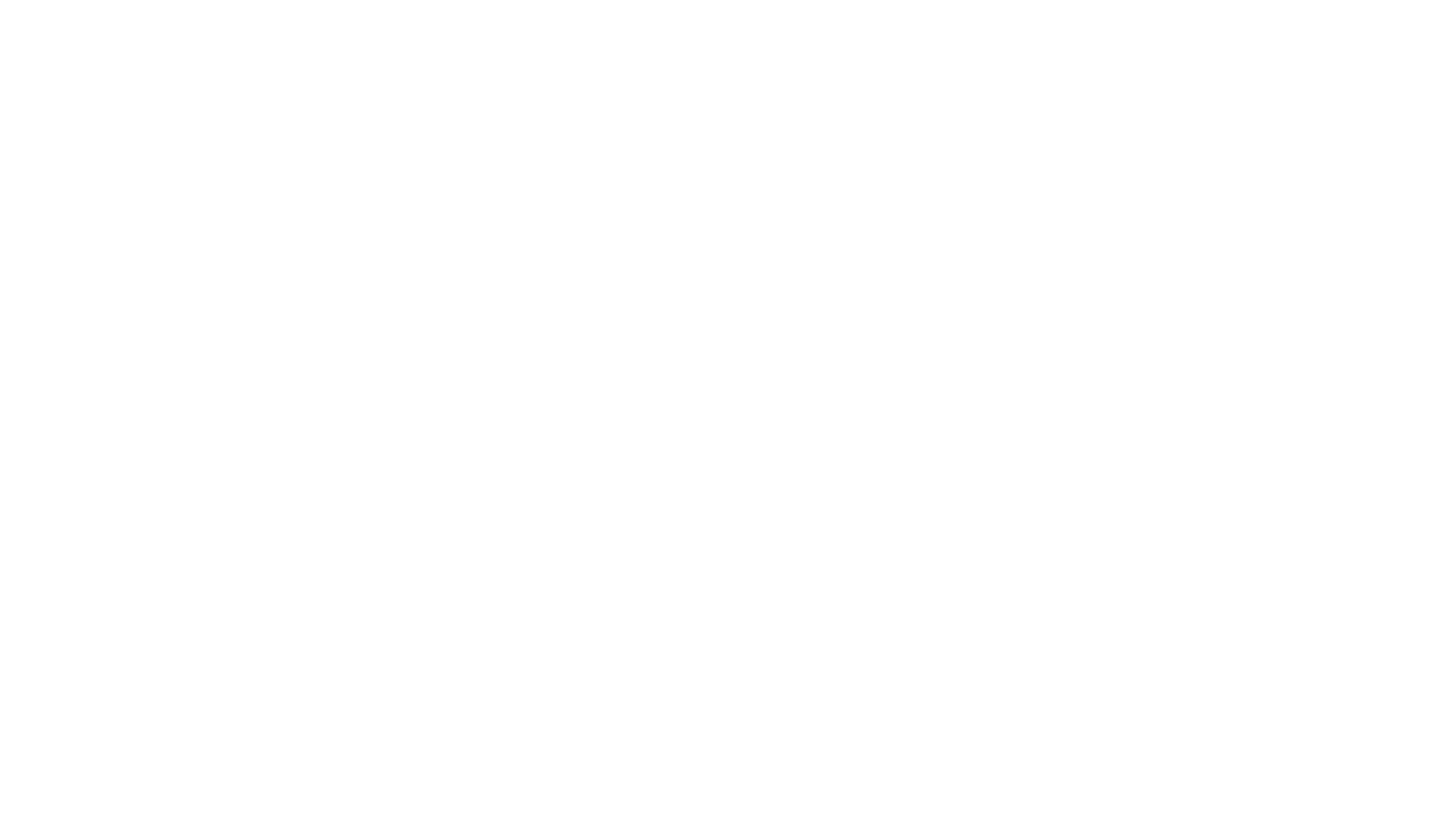 There is no real formula for creativity.  It is living life and working without a formula.  We have a tendency to live in a box.  Ergo, the cliché, “Think outside of the box!”  
Being creative means:
Doing something that is not expected.
Turning something upside down or sideways.
Trying something new.
Being more you and genuine.
Creativity in Life
[Speaker Notes: In business, we have a tendency to follow the accepted patterns.  In real estate that might mean everything from the same business card and flyer as has been used for decades to using descriptive words that are typical.
Everyone has a creative streak.  We have a tendency to hide it and not allow it to surface.
Discuss how being creative can help:  Sell listings, Inform buyers, and Build your Business.
Exercise:  Using this piece of paper, fold it the best you can to get it to fly across the room fast and straight.
Questions: 	What is the most creative marketing technique you have see by a real estate agent or company?
	Who is the most creative person you know in real estate?  Why?]
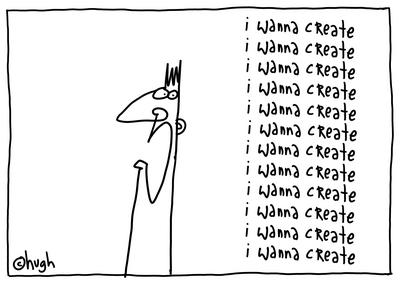 Hugh McLeod … cartoons on a business card.  
His book 
“Ignore Everybody” 
 is creative.
[Speaker Notes: It is time to let that creative streak surface.    Hugh McLeod just created cartoons on business cards.. Now he is world famous.]
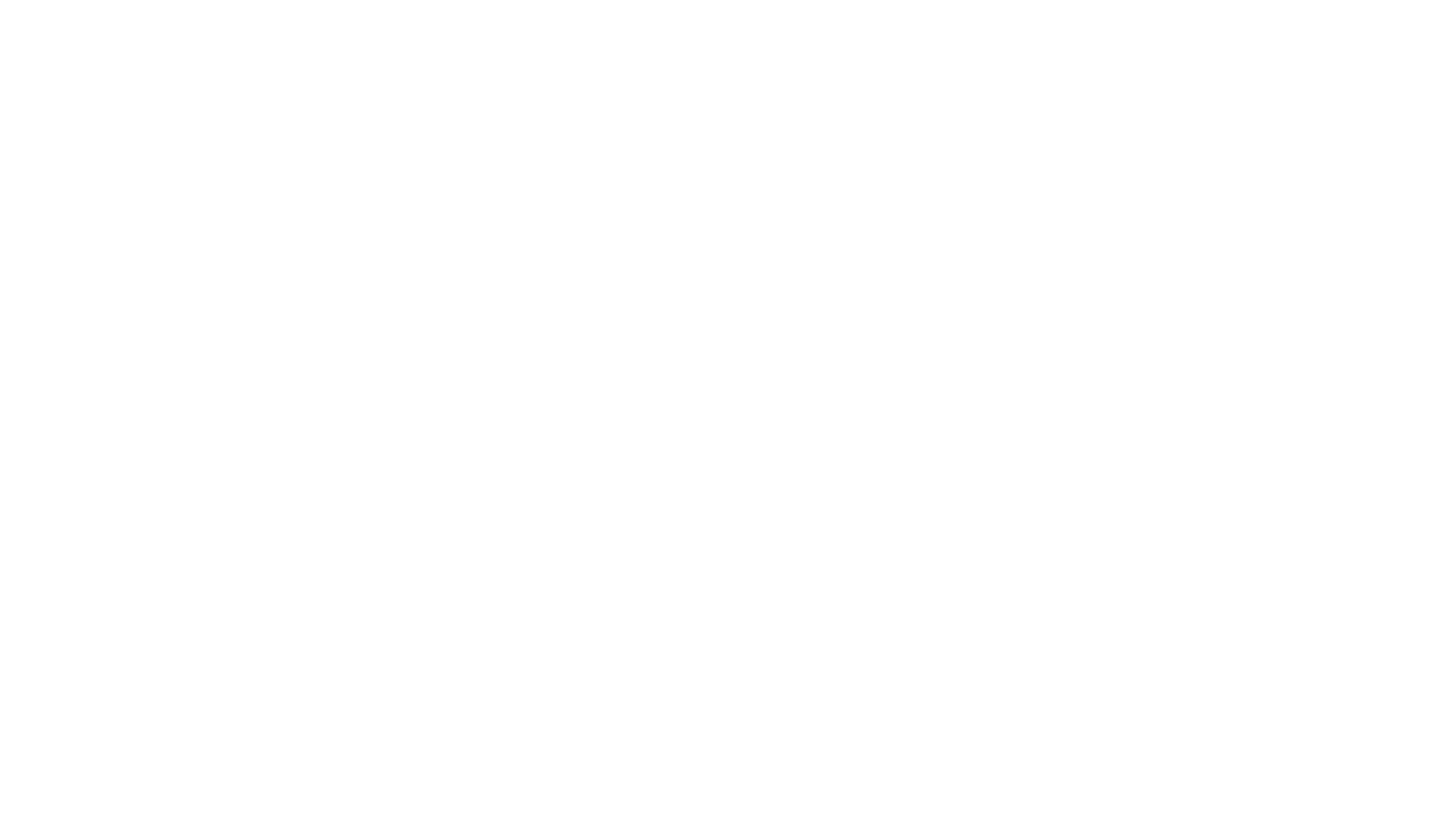 We all have our creative blocks.  
Something is always getting in the way of breaking out of the box!
Creative Blocks
[Speaker Notes: We all have blocks that stop us from stepping outside the box.  They can include:
Fear
Perceived Expectations 
False Belief that you are not creative
Discuss each of these blocks and then what is getting in the way of the brokers.]
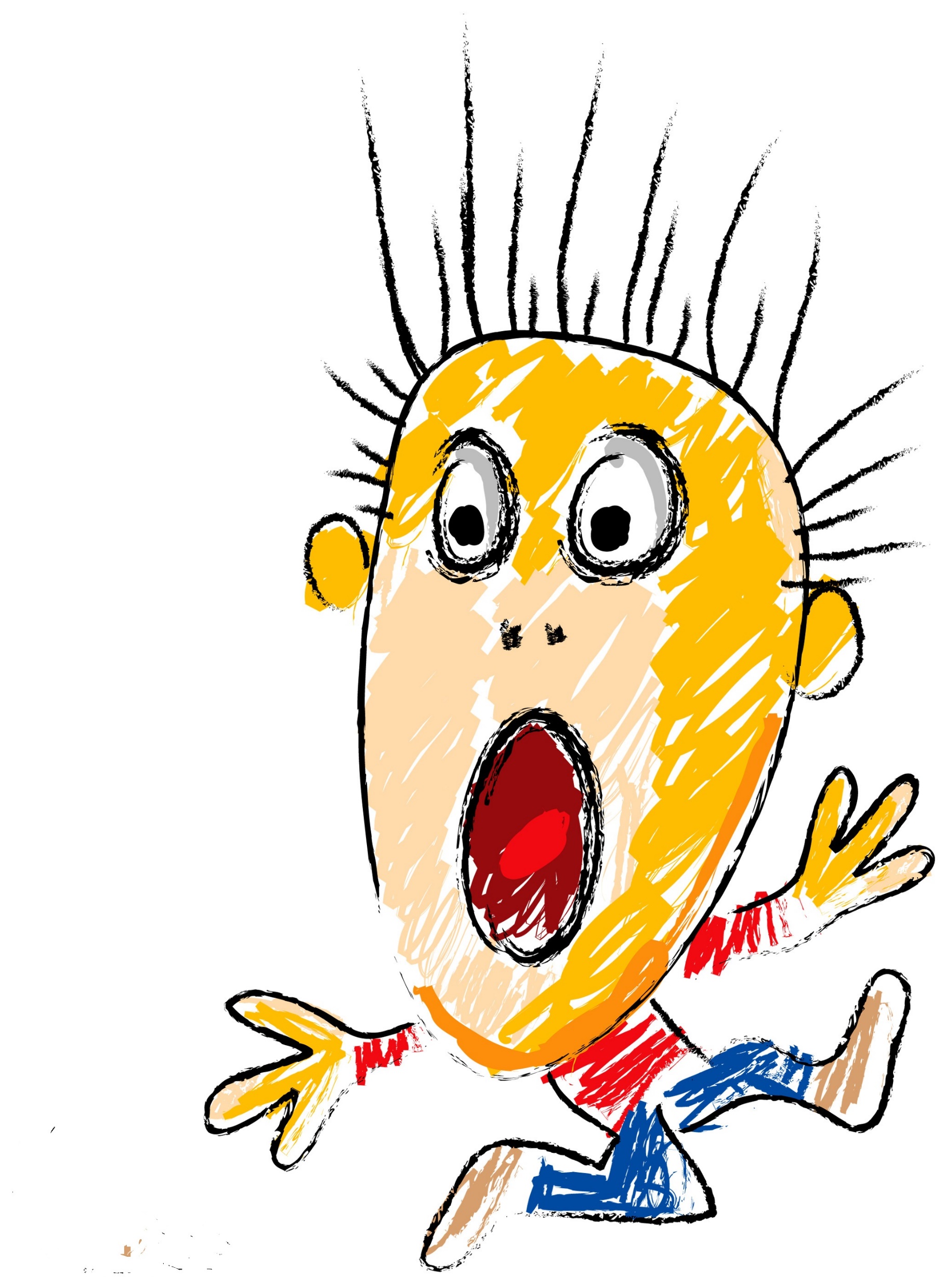 Fear
[Speaker Notes: Discuss fears that get in the way
	Fear of Failure
	Fear of Looking Foolish
	Fear of Making Mistakes]
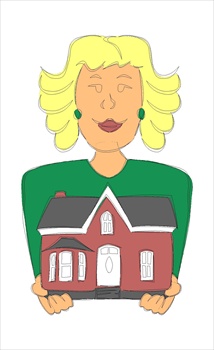 Perceived Expectations
[Speaker Notes: We have this idea that we “should” do business like the other real estate brokers. 
Are Successful brokers doing it like everyone else?  
The perception is that to be successful
	You have to be “professional”
	You have to be like everyone else.
	You have to be what the consumers expect.]
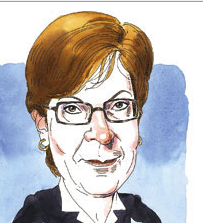 False Belief that you aren’t creative
[Speaker Notes: YOU ARE CREATIVE!
“Why can’t I be different and still be successful?”
Maybe you are used to coloring inside the lines.
You were not born to be a copy.
Companies don’t reward copy cats.
Successful people did it THEIR OWN WAY!]
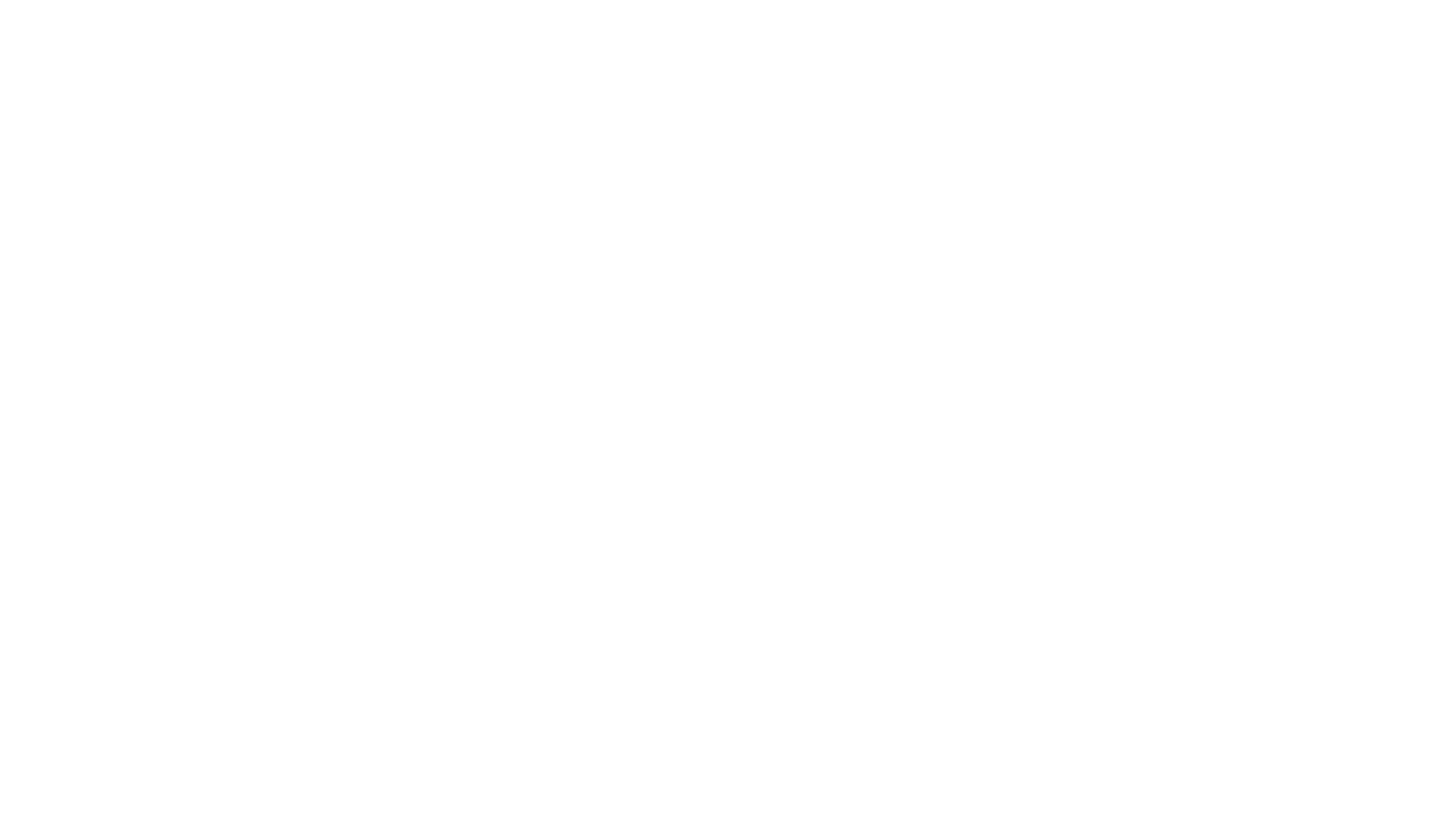 Real estate success is all about relationships.  
You have hundreds of “fans” that love you just the way you are.  
Let yourself shine!
You are Unique Therefore Creative
[Speaker Notes: People choose to work with you in real estate for a number of reasons.  It is not exclusively because of the brand name on your card, the car you are driving or the listing presentation.  Just to let you know… There is NO shortage of real estate brokers!
Why do people work with you?  What about you sets you apart from the other tens of thousands of brokers?
Exercise:  	Make a list of 5 words that people use to describe you.    Are those words on your resume and your bio on website?
	Make a list of 5 interests you have that others might share.  When you share them, everyone in the room that also shares that interest	
	raise your hand.  For example:  Golf is a hobby… how many also play golf. 
Questions: 	Do you believe that your “fans” love you?]
5 words people use to describe you.
______________________
______________________
______________________
______________________
______________________

5 interests you have that others share
______________________
______________________
______________________
______________________
______________________
Who Are You?
[Speaker Notes: Exercise:  	Make a list of 5 words that people use to describe you.    Are those words on your resume and your bio on website?
	Make a list of 5 interests you have that others might share.  When you share them, everyone in the room that also shares that interest	
	raise your hand.  For example:  Golf is a hobby… how many also play golf. 
Now you know how to connect with your clients and prospects.  Find out their 5 and ask questions.]
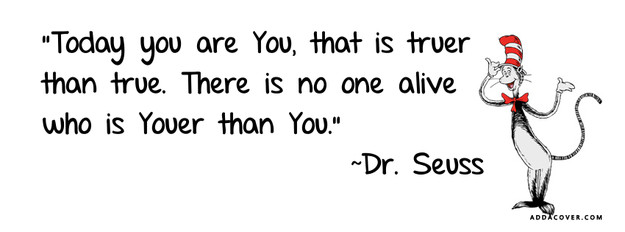 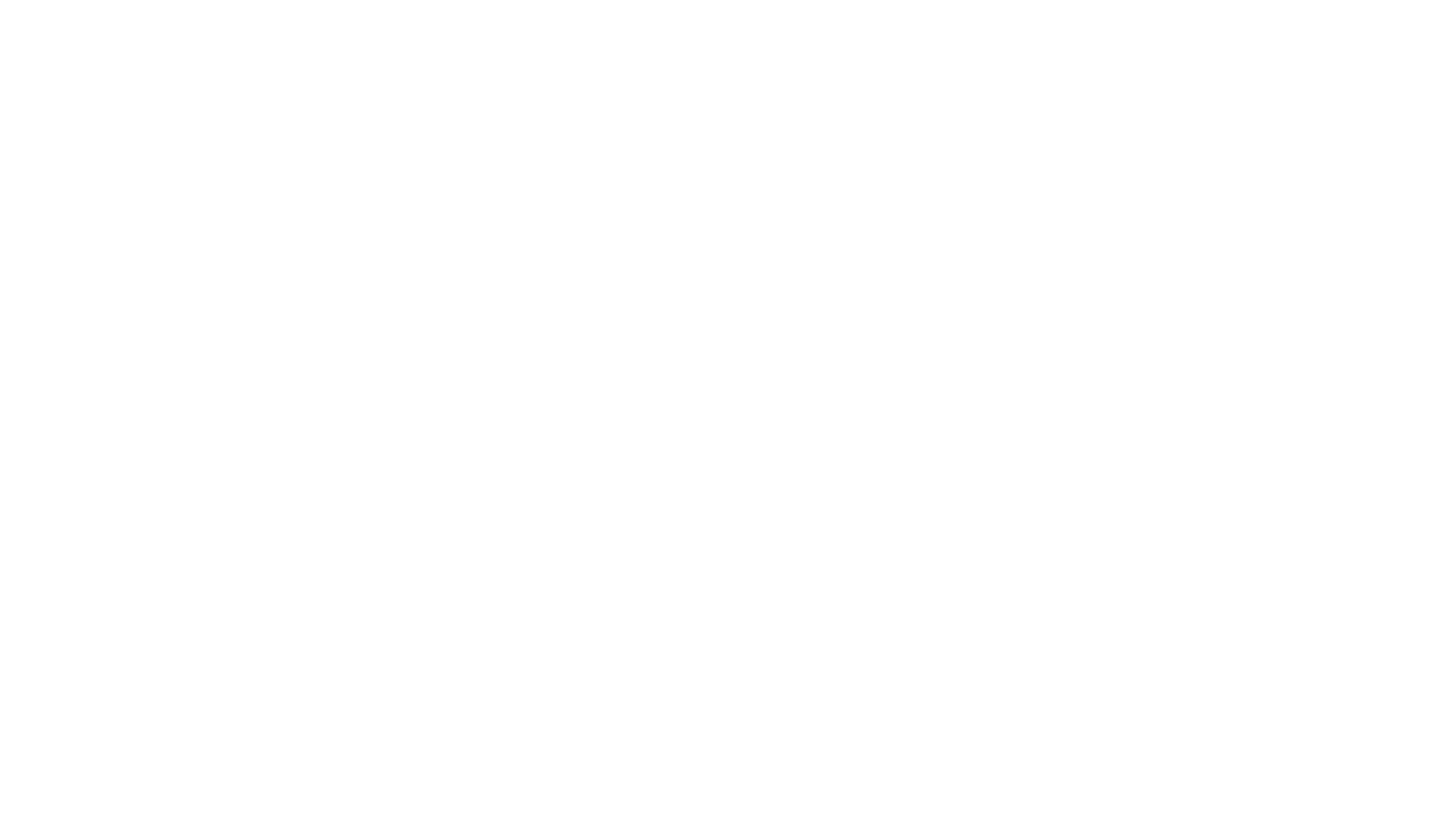 What can you do to bring out some creativity in your real estate business?
Focus on stories!
Creativity inReal Estate
[Speaker Notes: Try something new to market your business.  Focus on how you can better communicate with your sphere.  Instagram, for example.  Photos tell a story.
Send out regular emails that are personal… Tell a funny story every month about what happened in RE one day, for example.
Think of a way to brand yourself without spending money… use your dog in marketing, for example.
Use video to promote your listings but without being boring.  Create a story or mystery, for example.
Show examples of how real estate agents use creativity in their business.
Discuss how being creative can help
	Sell listings
	Inform buyers
	Build your business  
Questions: 	What is a creative idea that you might have?
	What idea starts to spark your interest?]
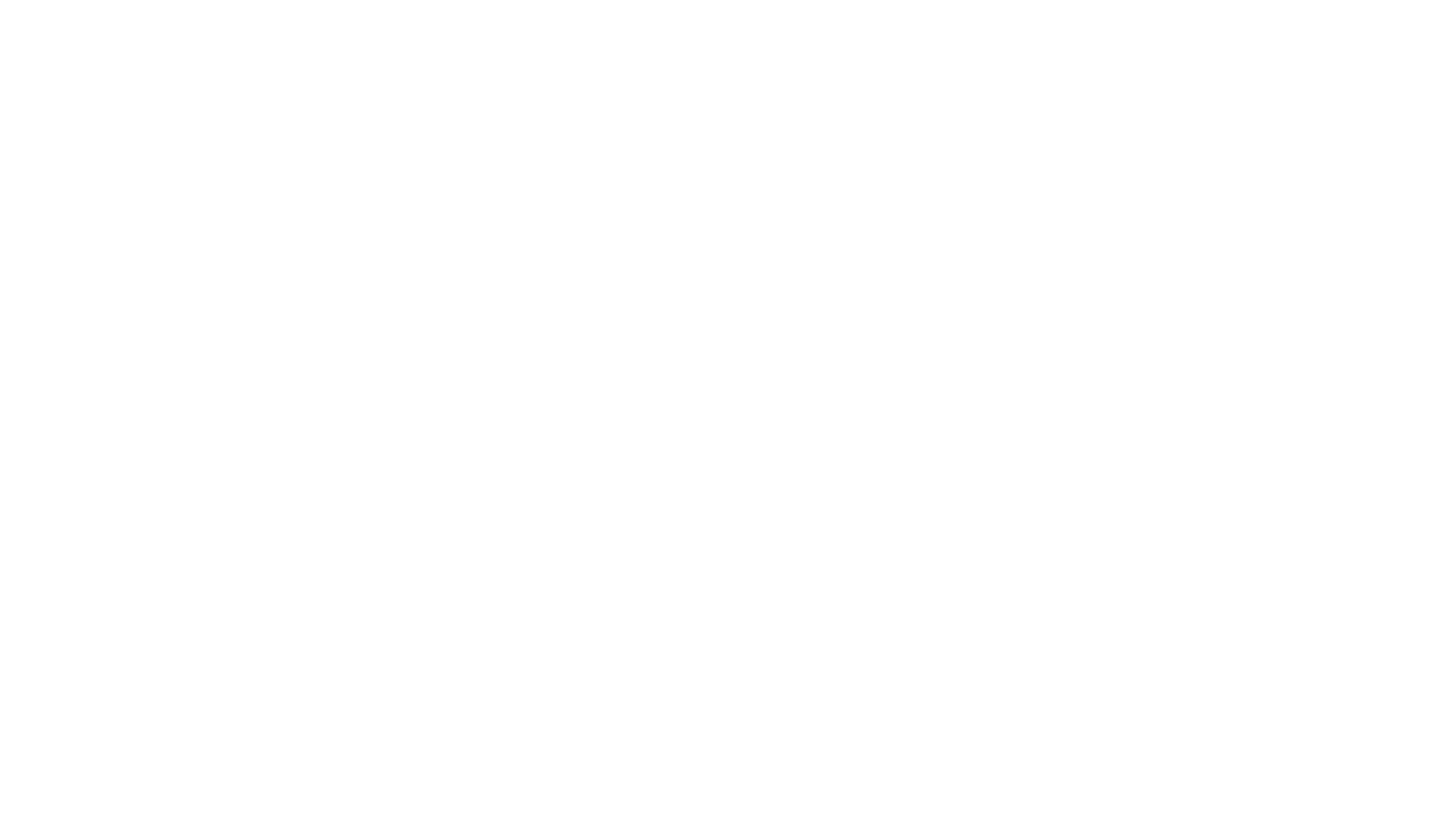 We will look at examples that have been used across the country.  
Look at videos, flyers, business cards,etc.
Examples of Creative Marketing
[Speaker Notes: This will change as time goes on.  There are listing videos that use a mystery theme “Steak out in MA.”  There are videos that use a dog touring the house, “local agent has video.”  There are videos of testimonials from happy clients online.
Real estate agents have created business cards of all shapes and sizes.   A card with inspiration on one side.  Another card that is square.
A theme or branding that can include.. The guy with the mustache to the agent that always wears hats.
Creative open house themes.  Football themes can be fun on a Sunday in the winter.]
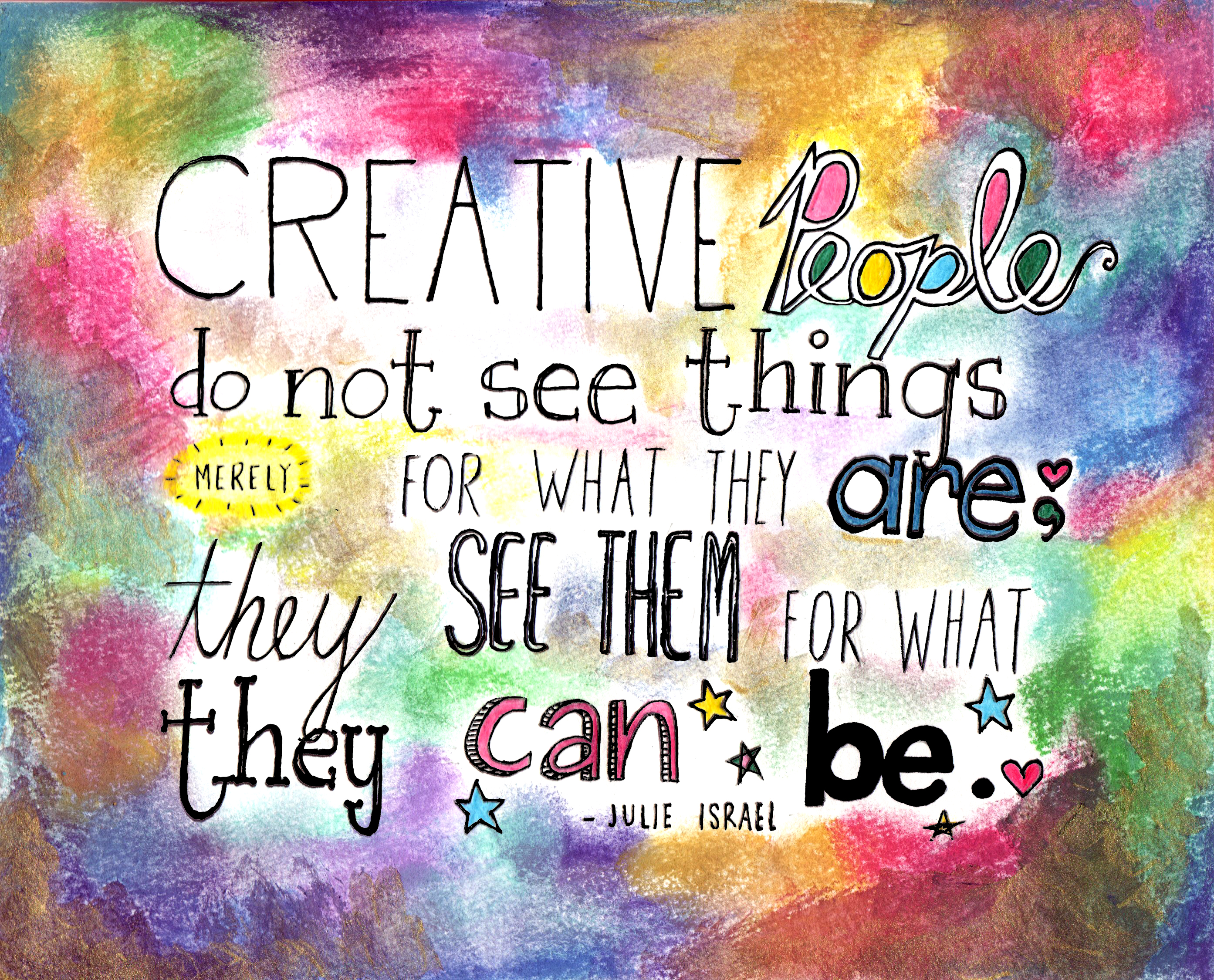 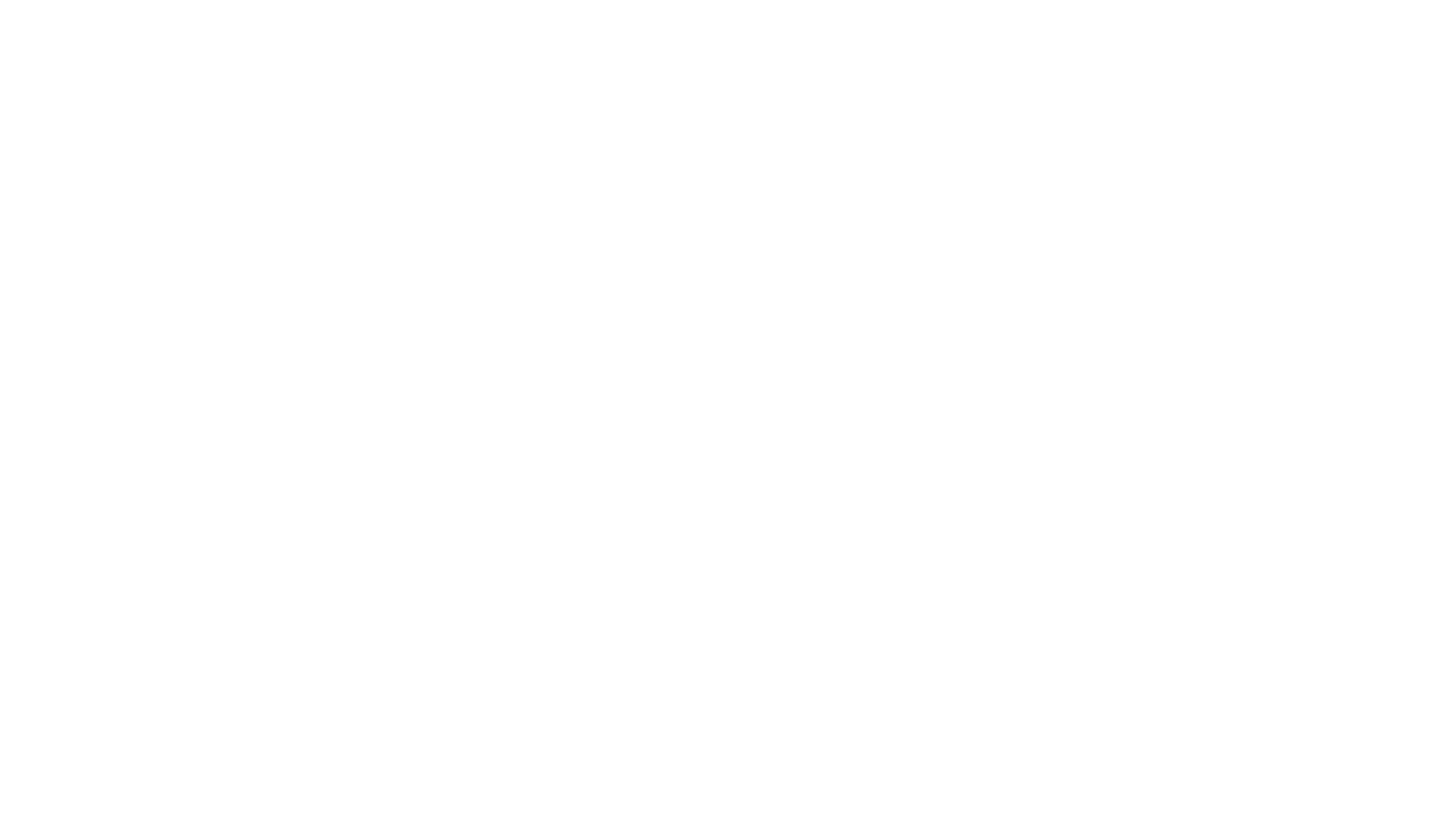 Communicate WITH and 
not AT your “fans.”  
Find a common interest or just a way to create a smile.  
Avoid expensive branding or give-a ways.
CreativelyCommunicating
[Speaker Notes: We forget sometimes in real estate that building relationships is more about the OTHER person than about any marketing program.
What do you know about your family, friends, clients and prospects?  How can you be more creative when you connect with them that goes beyond calling and asking if they want to buy or sell property or if they have a referral for you?  
You could randomly send something from dollar store to make them smile?
You could get a onesie for a newborn when you find out a client will be a grandparent.  
You could invite them to Natalie’s walking tour of Downtown Seattle.
Exercise:  	Make a list of 10 of your “fans” and write one thing you know about them.  
Questions: 	What have you done … or what could you do to connect using the information you know about them.]
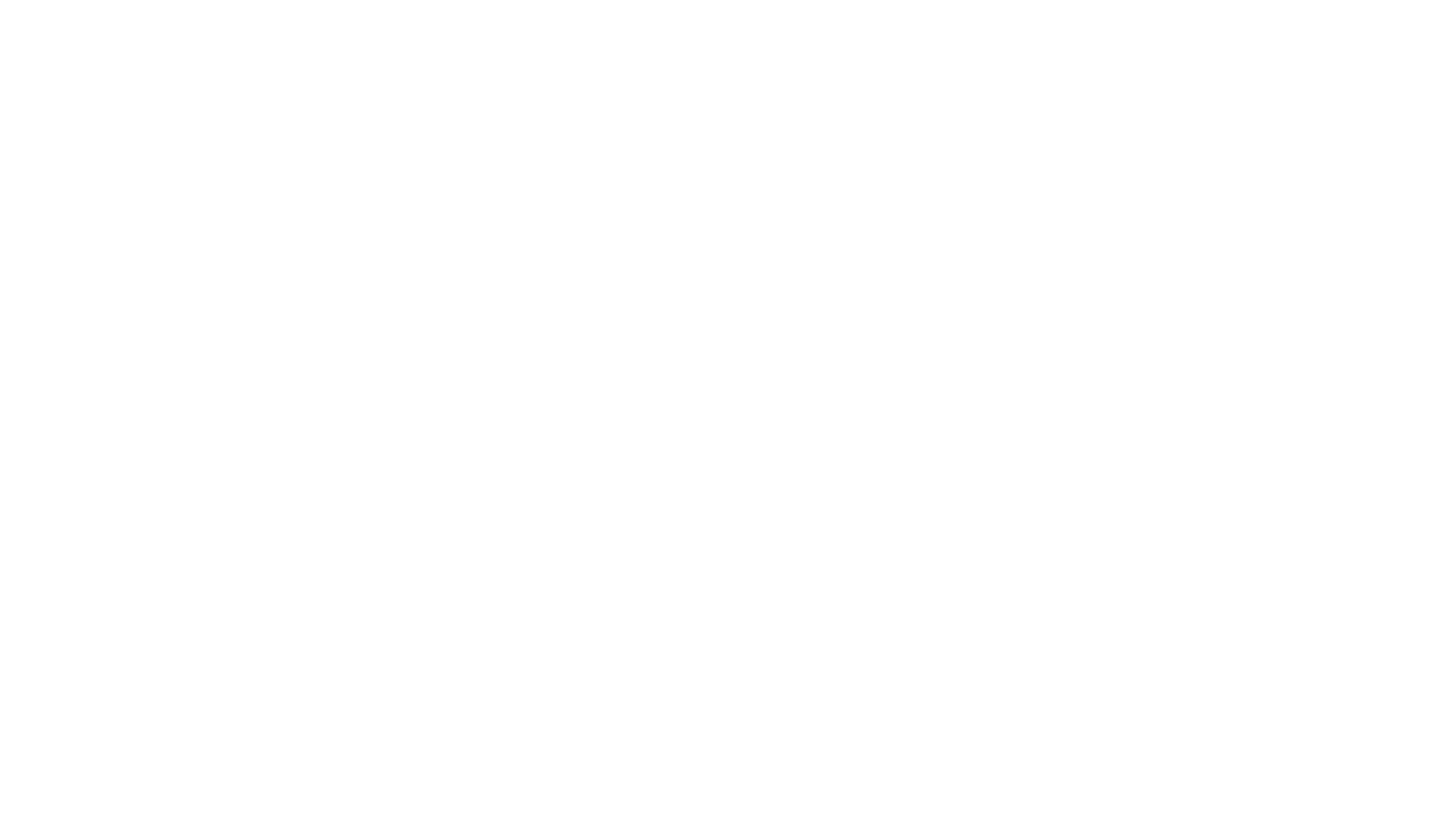 By setting yourself apart fron the crowd of other real estate brokers, you become more interesting and create more engagement.
Challenging the Status Quo
[Speaker Notes: Doing something different, creative, interesting… can help with your real estate business
Discuss how being more creative, it can help you
	Sell your listings
	Inform your buyers
	Build your business]
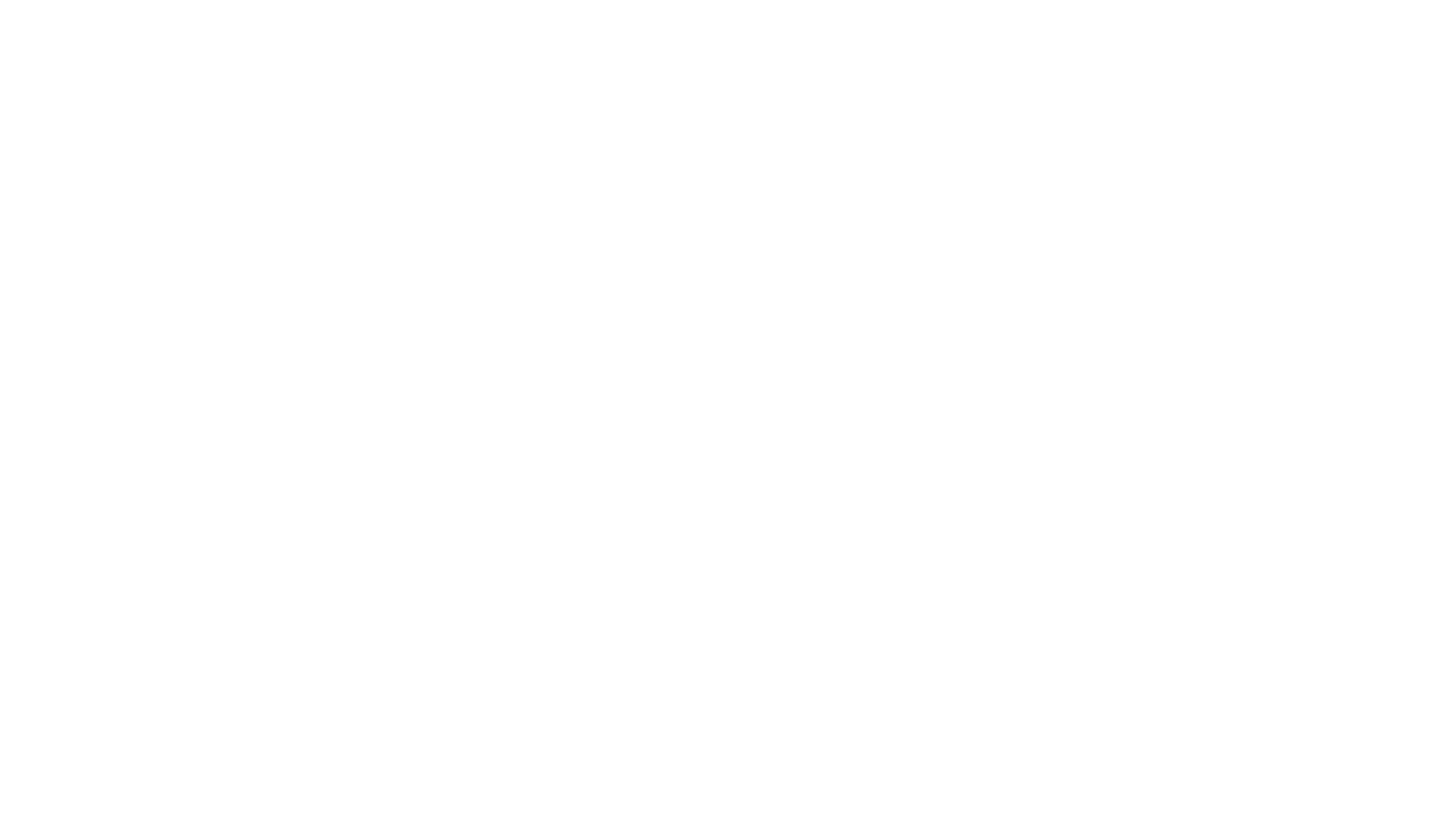 Plan Open houses for odd times  11:03-2:03
Create them or brand
Send random gifts with theme
Make videos
Write Haiku for each listing
Add one interest for each client on database
Dozen questions about the house
Photo of apples in every listing you take
Collect real estate cartoons
Watch Creative listing Video Playlist on clockhours YouTube Channel.
Design a new flyer or business card
Make a list of Creative Ideas
[Speaker Notes: Doing something different, creative, interesting… can help with your real estate business
Discuss how being more creative, it can help you
	Sell your listings
	Inform your buyers
	Build your business]
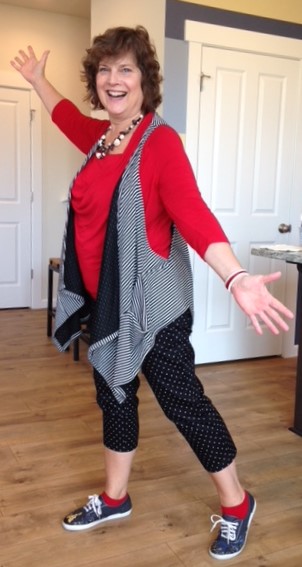 Learn		Laugh  &			Be Inspired
“Natalie’s classes are memorable and 
full of ideas that we can use, today!”

Natalie Danielson
Real Estate Instructor
Professional Direction
www.CLOCKHOURS.com